PLaCE
Purdue Language and Cultural Exchange
Advisor Assembly
April 30, 2024
Suzanne Nicolas
Program Coordinator
PLaCE
Purdue Language and Cultural Exchange (PLaCE) supports those international students who learned English as a second language, and who will benefit from language and cultural support as they adjust to life at a U.S. university.

Our mission is to provide a strong instructional and assessment program. We help students develop the academic, linguistic and cultural competencies needed to participate in university life and to compete for graduate school and employment opportunities.
PLaCE
Why PLaCE?
The PLaCE requirement is based on the University Senate’s recommendation (via Resolution 15-13) and action approved by the Purdue Board of Trustees and set forth by the Office of the Provost on December 8, 2017.
The PLaCE program provides a required two-course sequence (SCLA 110 and SCLA 111) for all international undergraduate students based on their English proficiency scores.
PLaCE
Course Designation Change
Beginning with Summer 2024 – ENGL 110 and 111 will become SCLA 110 and 111.

Placement criteria remains the same.
Course content is the same.
Replacement grade equivalency for ENGL 110/111 is enabled.
SCLA 110 will stay a part of the UCC.
SCLA 111 will remain a humanities elective
PLaCE
PLaCE
What happens next?
Qualifying students pre-enrolled in SCLA 110 and SCLA 111 by the Registrar’s office. Students with no proficiency scores are offered an online placement test in June to measure their proficiency and are placed based on those test scores. 

Non-qualifying international students can add SCLA 110 or 111 on a case-by-case basis. Advisors who feel a student needs to be enrolled in SCLA 110 should request it on their course submission. 

Students may be exempted from this PLaCE prerequisite by providing compelling evidence of advanced English language proficiency.
PLaCE
https://cla.purdue.edu/place/
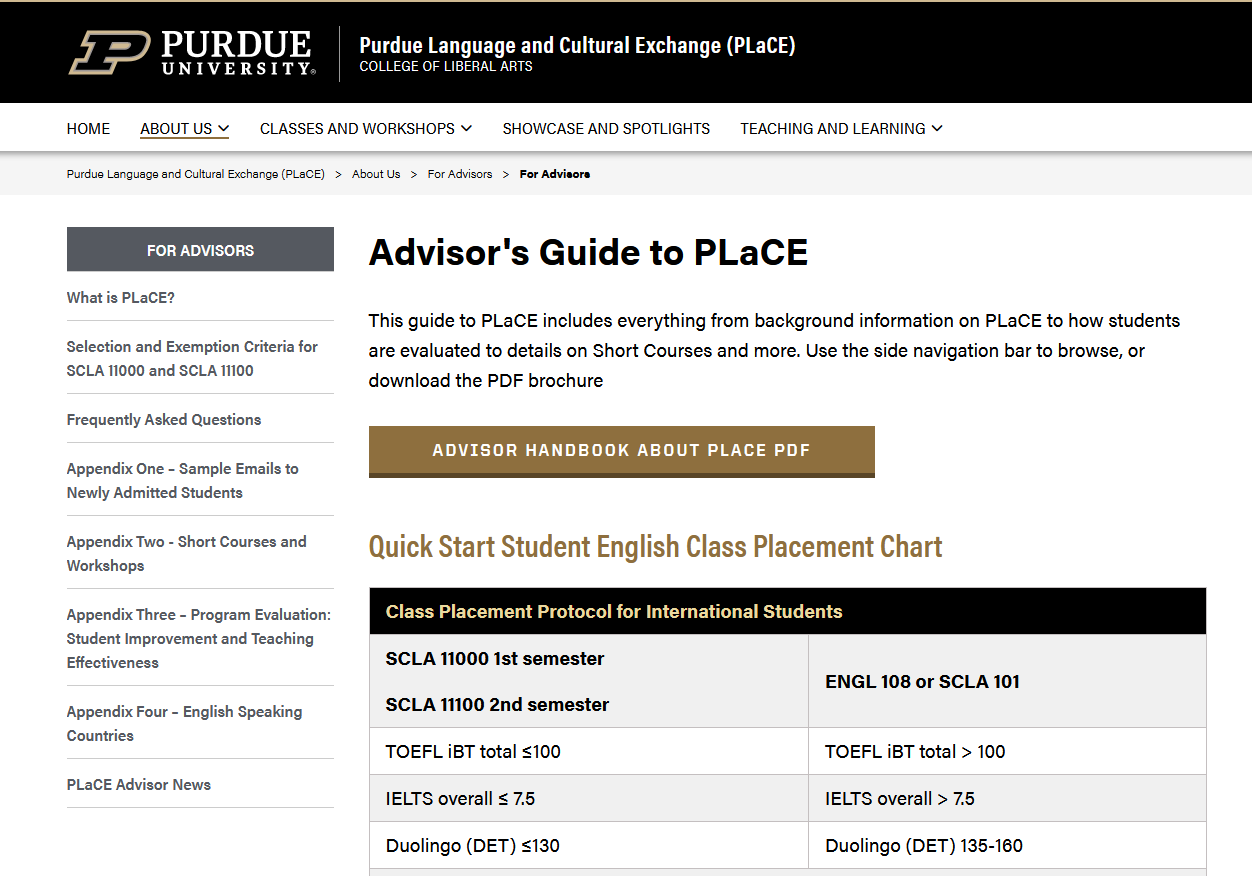 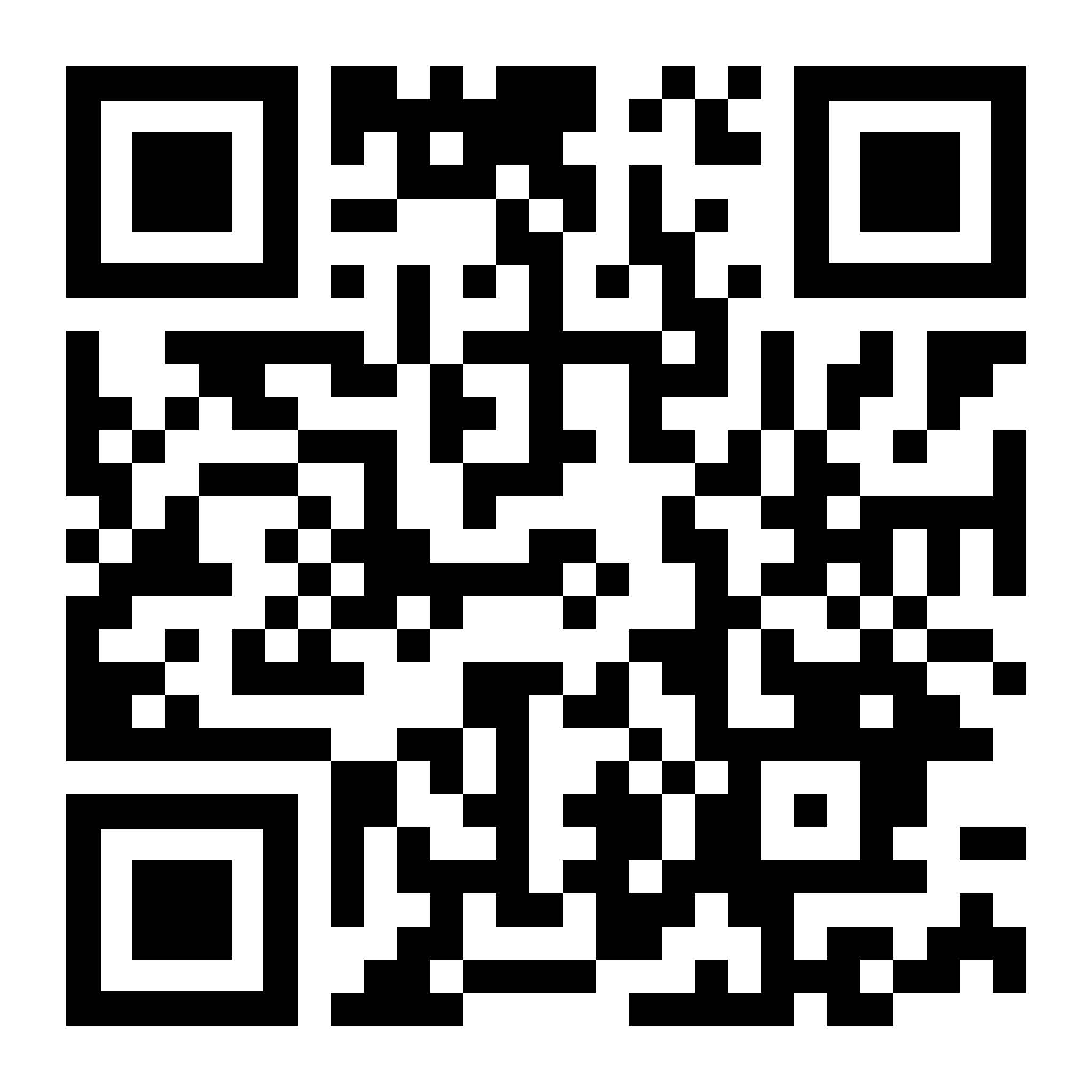 PLaCE
THANK YOU!
Suzanne Nicolas		PLaCE
Program Coordinator		place@purdue.edu
YONG #833		https://cla.purdue.edu/place/
snicolas@purdue.edu		Main Office: YONG 810
765-496-1090
PLaCE